Antoine Laurent de Lavoisier
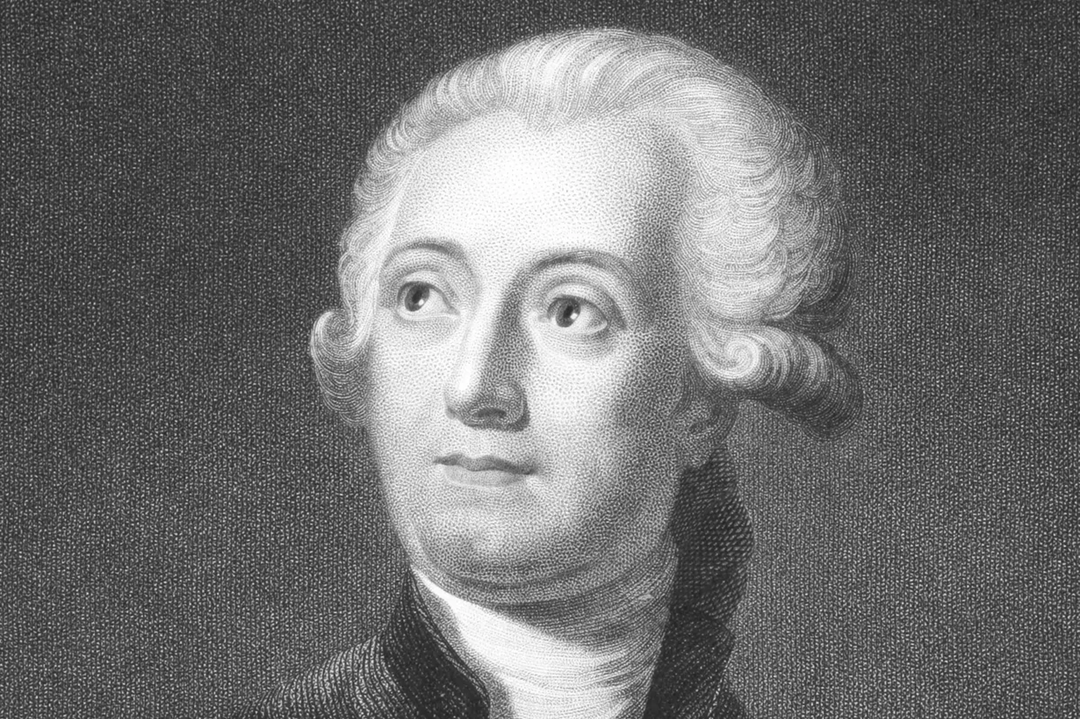 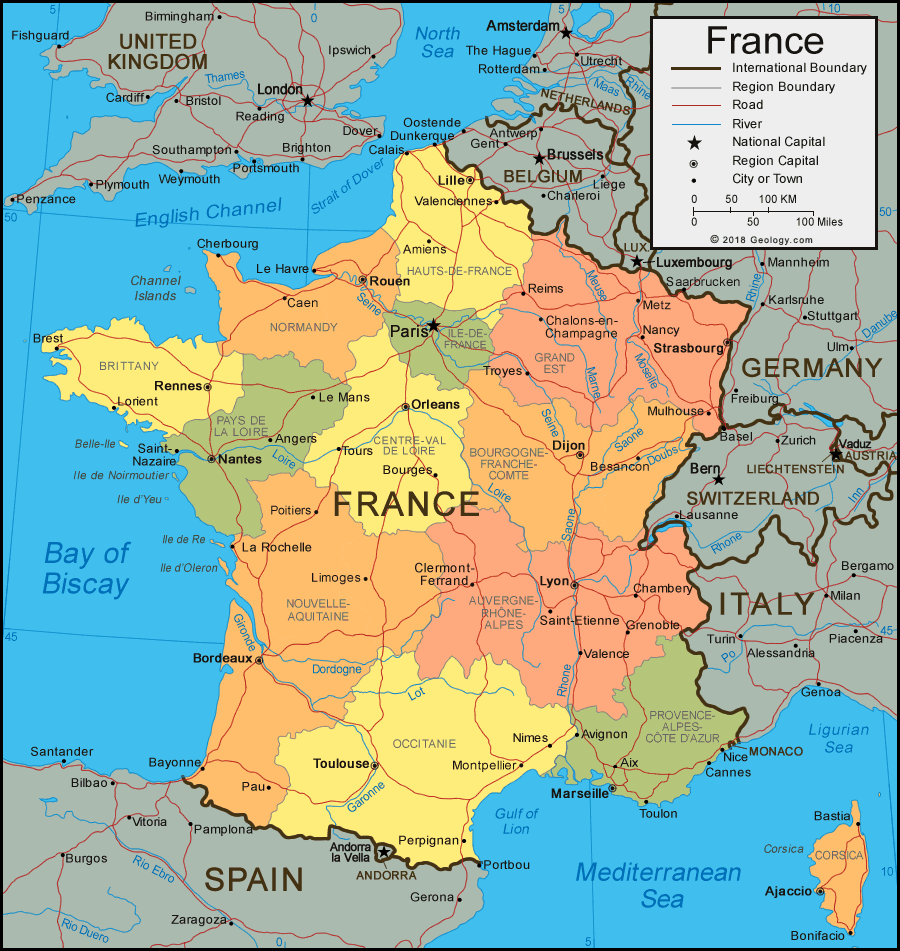 Nationalité
Française
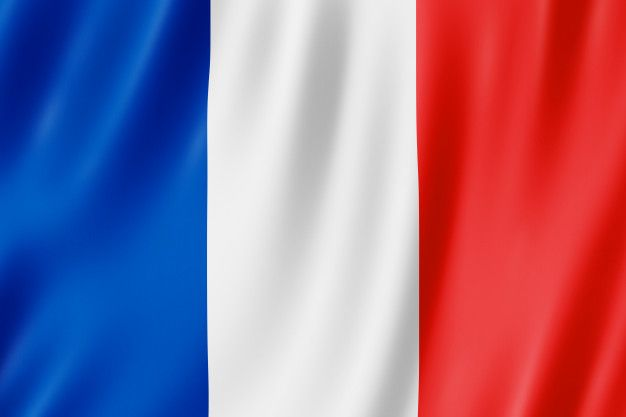 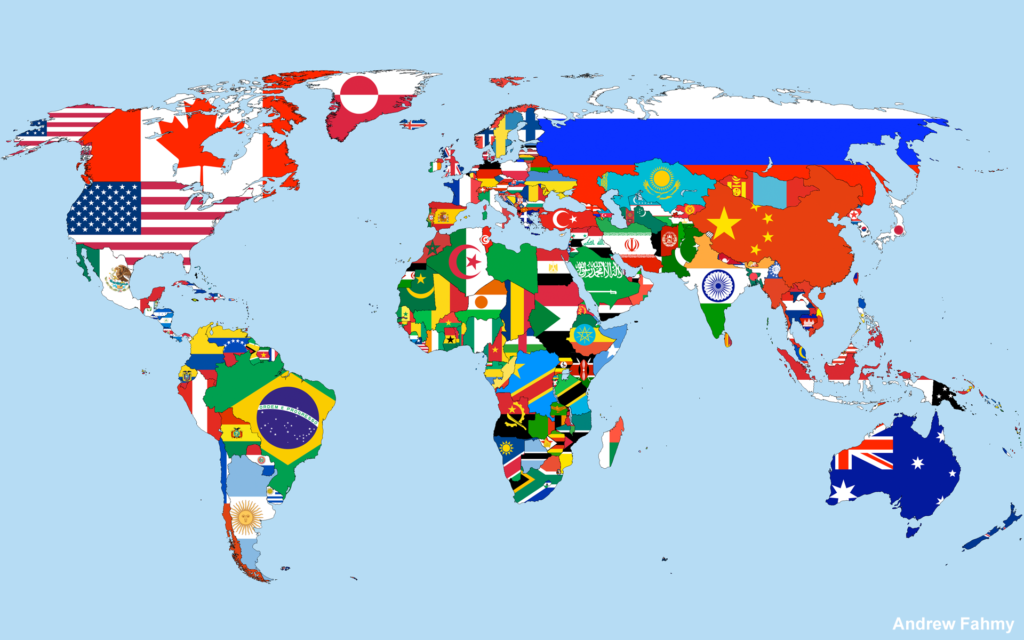 Période de temps
né le 26 août 1743 à Paris et guillotiné le 8 mai 1794
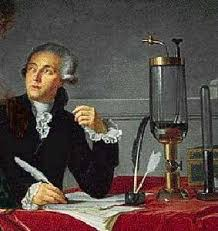 decouverte
La conservation de  la masse